Guidance for Homework 1 on Geodesy, Map Projections and Coordinate Systems
North Carolina State Plane System
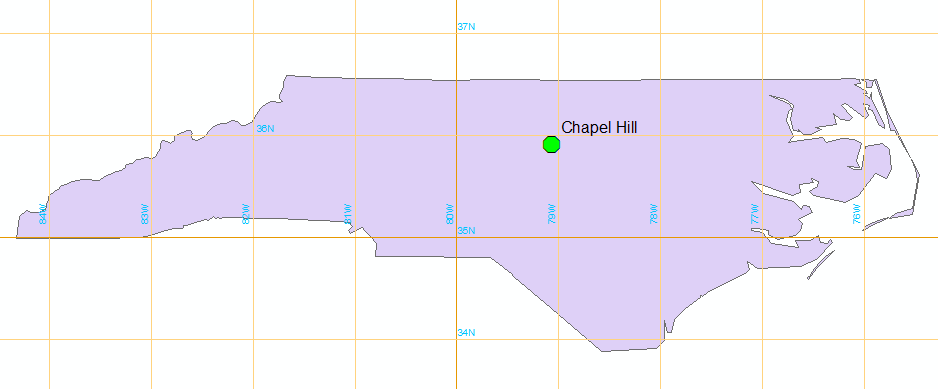 Std Parallel 2
Std Parallel 1
Latitude of Origin
Origin
Central Meridian
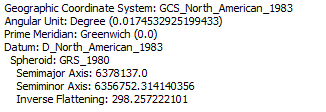 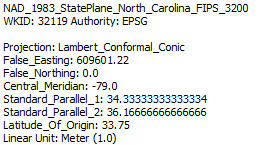 North Carolina State Plane System
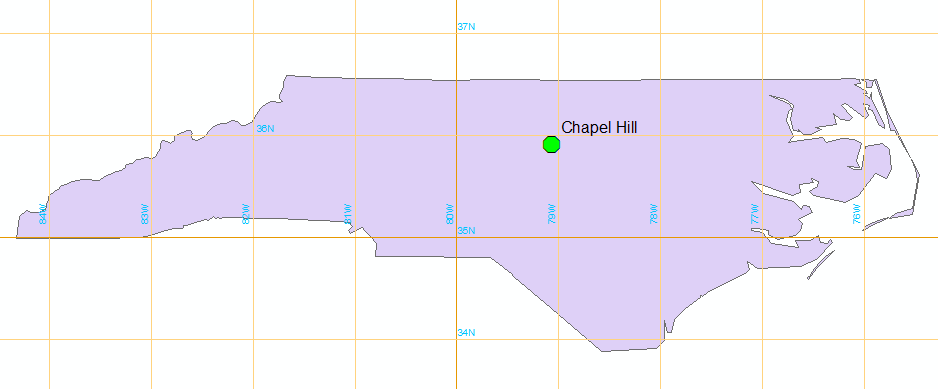 Latitude of Origin
Origin
Central Meridian
Projected coordinates (approx.)